Life Sustaining Processes
Success Criteria
Students will become familiar with reproductive processes in plants (asexual and sexual)

Students will be able to explain the purpose of seeds and fruits

Students will associate the structures of the flower with their respective functions
The Cell
All living things are made of cells
Cells are microscopic and each one looks slightly different
Different cells have different functions (heart, brain, skin, blood, etc.)
All cells have certain structures and functions that are the same.
Plant and Animal Cells (p.282-283)
Different parts of the cell are called organelles.
We can think of organelles like the different parts of a city.
There are 8 types of organelles but only plant cells have a cell wall and chloroplasts.
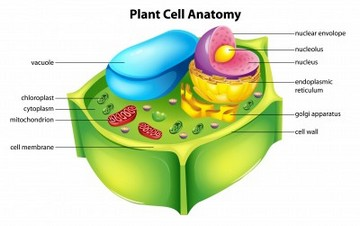 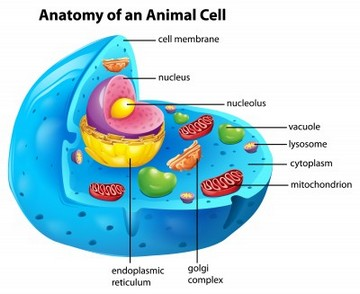 Cell membrane (p.282-283)
Protects the cell, controls what goes in and out, like a border.
Selective permeability
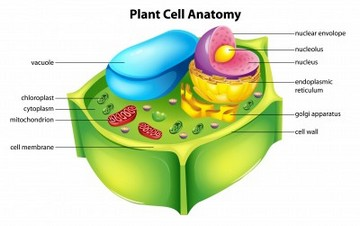 Cell membrane
Cell membrane (p.282-283)
Cell membrane
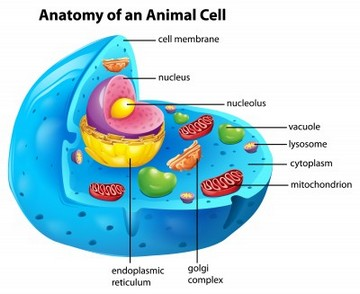 Protects the cell, controls what goes in and out, like a border.
Selective permeability
Cytoplasm (p.282-283)
Allows nutrients to be circulated and holds organelles in place, like a city’s foundation.
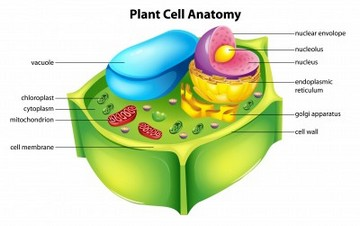 Cytoplasm
Cytoplasm (p.282-283)
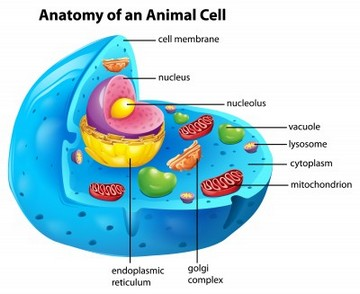 Allows nutrients to be circulated and holds organelles in place, like a city’s foundation.
Cytoplasm
Nucleus (p.282-283)
Contains genes (DNA) and directs all activities in the cell. Like a city hall.
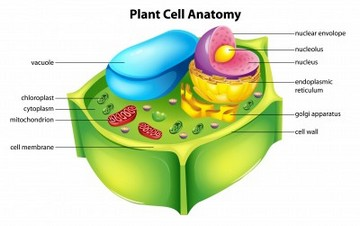 Nucleus
Nucleus (p.282-283)
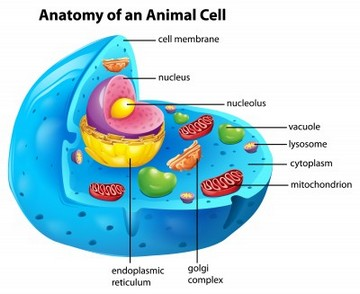 Contains genes (DNA) and directs all activities in the cell. Like a city hall.
Nucleus
Vacuoles (p.282-283)
Stores nutrients/waste. Like a water tower/city dump.
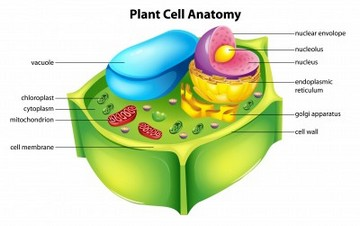 Vacuole
Vacuoles (p.282-283)
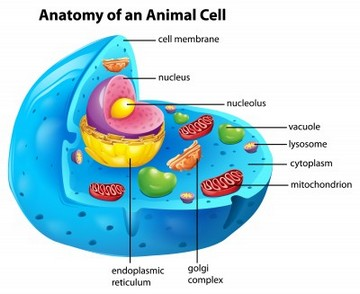 Stores nutrients/waste. Like a water tower/city dump.
Vacuole
Endoplasmic Reticulum (p.282-283)
Allows substances to move in the cell. Like a highway.
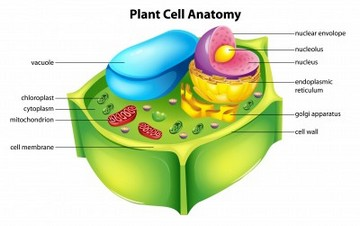 ER
Endoplasmic Reticulum (p.282-283)
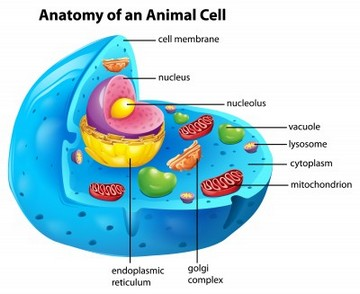 Allows substances to move in the cell. Like a highway.
ER
Mitochondria (p.282-283)
Absorbs nutrients to produce energy. Like a power plant.
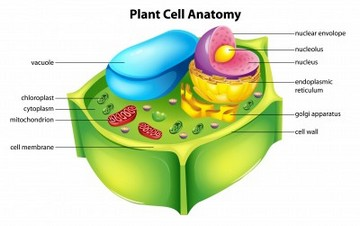 Mitochondria
Mitochondria (p.282-283)
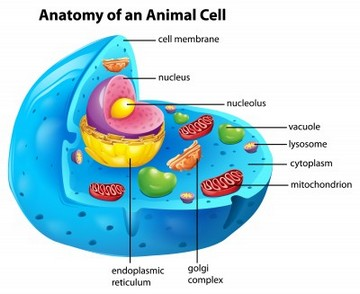 Absorbs nutrients to produce energy. Like a power plant.
Mitochondria
Cell Wall (p.282-283)
Thick, rigid, wall outside the cell membrane. Made of cellulose.
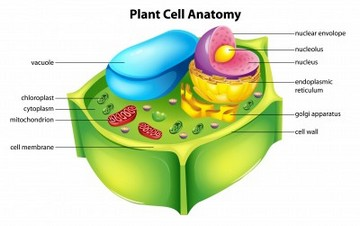 Cell Wall
Chloroplasts (p.282-283)
Where photosynthesis takes place. Contains chlorophyll. Like a recycling center.
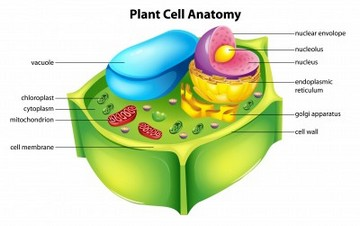 Chloroplast
Why do we need food, water, and oxygen?
Our cells need food (nutrients), water, and oxygen to carry out their basic functions.

Things go into the cell (inputs)
Nutrients, water, and oxygen.
Nutrients go into the mitochondria to release energy.
Nutrients are also used to grow and repair the cell.

Things go out of the cell (outputs)
Whatever the cell cannot use (waste)
Water, CO2, Waste
Diffusion (p.286)
Particles move from an area of high concentration to low concentration.

How does this apply                                                                                           to nutrients/waste                                                                                             in the cell?
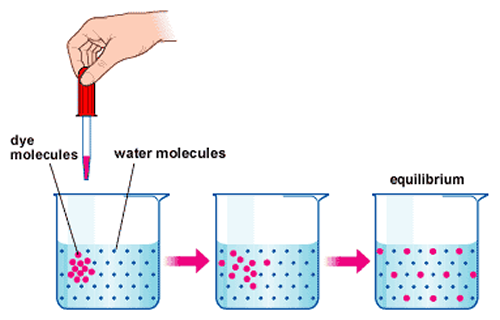 Diffusion (p.286)
Particles move from an area of high concentration to low concentration.

How does this apply                                                                                           to nutrients/waste                                                                                             in the cell?
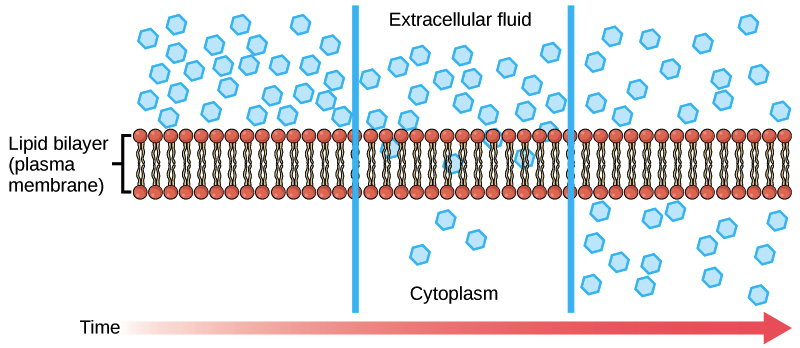 Osmosis (p.286-287)
Water moves to equalize concentration.

How does this apply                                                                                           to nutrients/waste                                                                                             in the cell?
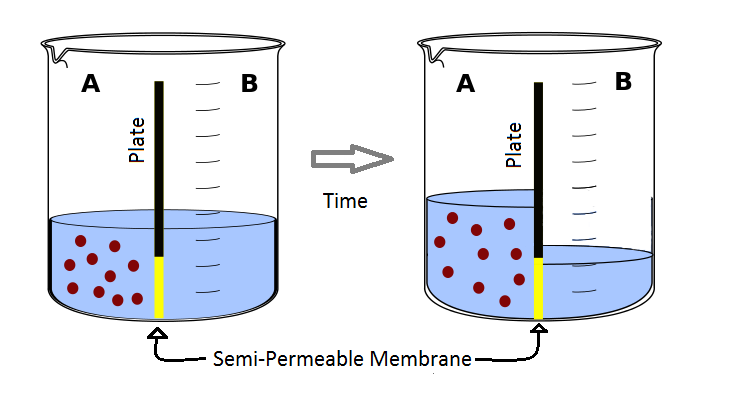 Photosynthesis
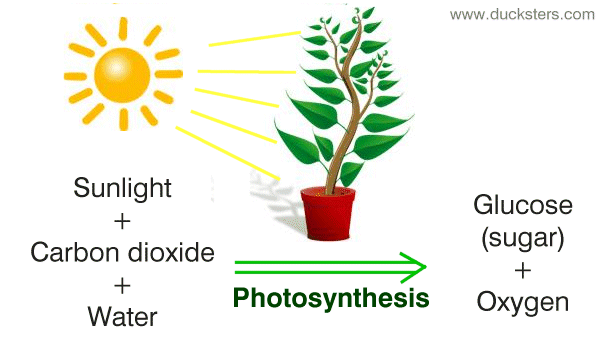 (Chloroplasts)
Cellular Respiration
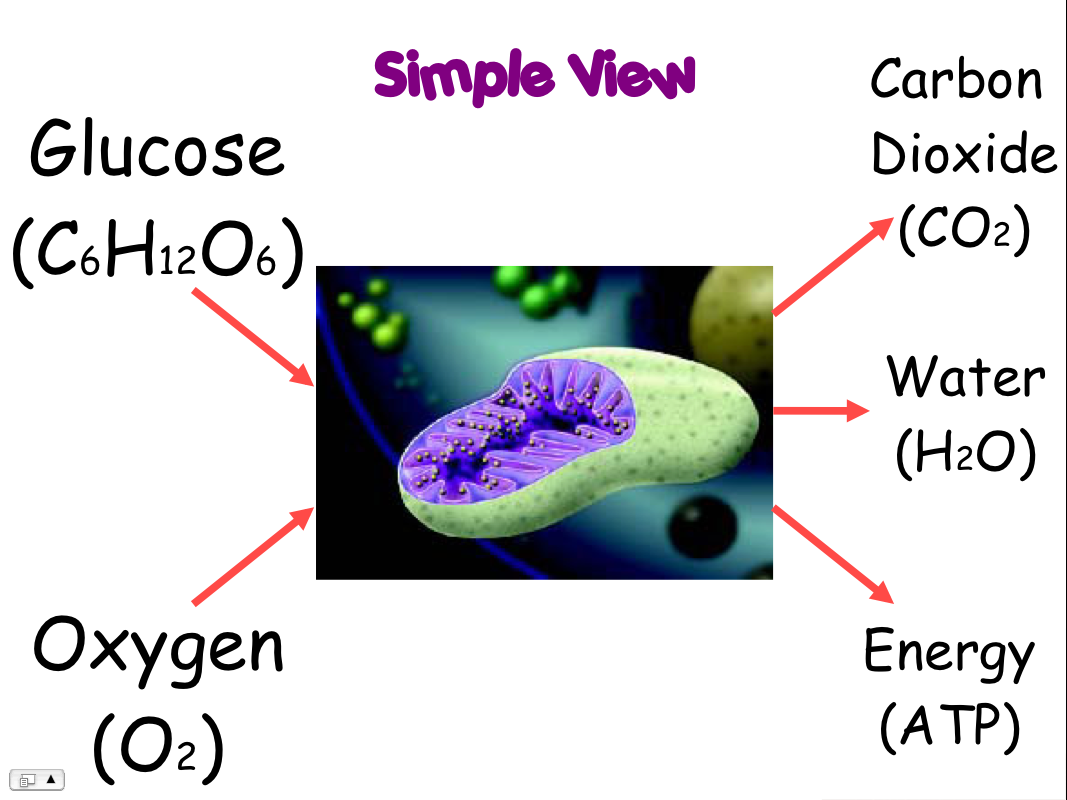 (Mitochondria)